Supporting Public Health Program Incorporate Newborn Screening Long-Term Follow-Up
APHL Newborn Screening Symposium Roundtable Discussion

Jennifer Taylor, Jennifer Baysinger, Carol Johnson, Amy Burke, Jennifer Hauser, 
Jo Ann Bolick, Kee Chan, LaStephanie Barnes, Yekaterina Unnikumaran, 
Amy Brower
Disclosures
I have no financial disclosures.

This session will be recorded and used to assess the next steps in the landscape analysis for Public Health LTFU.
Objectives of Roundtable Discussion
Objectives: Discuss “Landscape analysis” of how public health programs define LTFU & what activities do they consider LTFU.

Aims: Have a better understanding what LTFU looks like in each state
How does your program define LTFU?
What activities does your program think should be incorporated into a LTFU public health program?
What roles should stakeholders/agencies play on a national, regional, and local level?
What data could be informative on national level? 
		   National Coordination/ National Dashboard
#1 - Current LTFU Definitions - ACHDNC
Fundamentally, long-term follow-up comprises the assurance and provision of quality chronic disease management, condition-specific treatment, and age-appropriate preventive care throughout the lifespan of individuals identified with a condition included in newborn screening. Integral to assuring appropriate long-term follow-up are activities related to improving care delivery, including engagement of affected individuals and their families as effective partners in care management, continuous quality improvement through the medical home, research into pathophysiology and treatment options, and active surveillance and evaluation of data related to care and outcomes.

Components of LTFU Care
Care coordination through a medical home
Evidence-based treatment
Continuous quality improvement
New knowledge discovery
- Comprehensive!
- Implementation?
Kemper AR, Boyle CA, Aceves J, Dougherty D, Figge J, Fisch JL, Hinman AR, Greene CL, Kus CA, Miller J, Robertson D, Telfair J, Therrell B, Lloyd-Puryear M, van Dyck PC, Howell RR. Long-term follow-up after diagnosis resulting from newborn screening: statement of the US Secretary of Health and Human Services' Advisory Committee on Heritable Disorders and Genetic Diseases in Newborns and Children. Genet Med. 2008 Apr;10(4):259-61. doi: 10.1097/GIM.0b013e31816b64f9. Erratum in: Genet Med. 2008 May;10(5):368. Telfair, Joseph [added]. PMID: 18414208.
#2- Current LTFU Definitions - CLSI
Ongoing steps following diagnosis taken to prevent morbidity and mortality in affected individuals
In the context of public health, LTFU is most often achieved through periodic assessments of clinical outcomes as part of system evaluation. 
Other activities include, but may not be limited to, care coordination and access to interventions and treatments.
CLSI Harmonized Terminology Database: https://htd.clsi.org/listalltermsNewborn.asp
#3 - Current LTFU Definitions - APHL LTFU Taskforce
LTFU serves to:
Evaluate health and developmental outcomes in affected children and their families,
Assess whether there are appropriate benefits to early detection and treatment for all conditions,
Continually improve upon the NBS, public health, and medical systems to maximize benefits, and
Reduce condition-associated morbidity and mortality through ongoing care, connection to services, and management.
LTFU relies on the collaboration and integration of both public health and clinical follow-up. LTFU may include care coordination, assuring the availability of evidence-based treatment, continuous quality improvement, and new knowledge discovery, as well as periodic assessment of the clinical and developmental outcomes in affected individuals.
What are the overarching goals of Public Health LTFU?
To improve life-time health and developmental outcomes for children identified with a condition screened for by NBS
To identify how the NBS system is achieving the primary aims of preventing mortality and mitigating morbidity
To assure equitable access, effective NBS programs, and interventions for children with conditions screened for by NBS and their families
To use surveillance data to inform public health actions such as policy change, targeted outreach, or additional resources to address barriers
What are the overarching goals of Clinical Care LTFU?
To improve life-time health and developmental outcomes for children identified with a condition screened for by NBS
To ensure appropriate care coordination across the clinical system
To collect data for the purposes of evaluating and improving evidence-based treatment/care effectiveness
www.newsteps.org/sites/default/files/resources/download/LTFU%20Taskforce%20Report_EducationalResource_February2021.pdf
Part 1-Brainstorming (20-25 min):
What is the Scope of LTFU for Public Health?
Does your program have a specific definition of LTFU?
When you think of LTFU what are the practical applications?
Define some of the topics or activities that you think should be apart of a public health LTFU program?
Do you think any of these activities are conducted in your state’s department of health?
How many states perform LTFU?How do you describe the LTFU program in your state?
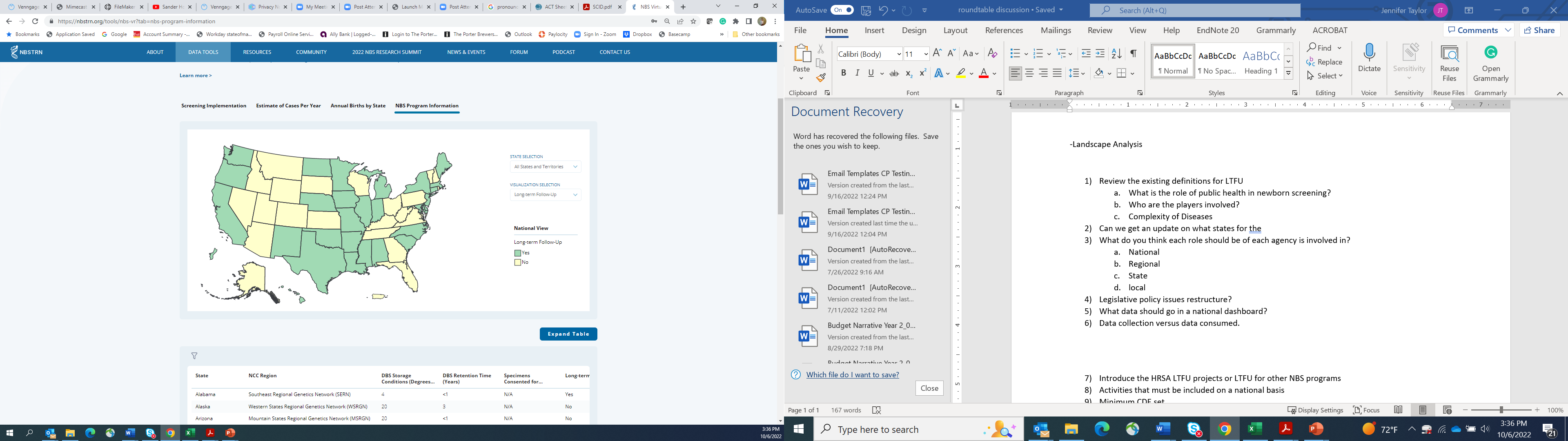 What conditions?
What activities?
How long do you follow patients?
What state agency collects the data or provides services?
https://nbstrn.org/tools/nbs-vr
https://www.newsteps.org/data-resources/state-profiles
Part 2-Brainstorming (20-25 min):
How do we describe state LTFU programs?
Who conducts any public health LTFU activities?
What type of staff? (Position description)
Agencies/departments
Does your state have any laws or policies regarding LTFU? Any laws for a particular condition?
If Yes, do they help or inhibit LTFU?
The funding for LTFU is used for what?
Staffing, treatments, services
How are you collecting data?
From whom? (clinicians, parents, other state agencies)
Data linkages and data sharing
Next Steps
Develop a Strategic Plan for Public Health LTFU (National Coordination)
Continue Landscape Analysis
Surveys/interviews/journey mapping with states with LTFU programs?
Quarterly meetings to develop a strategic plan on the practical definition of LTFU for public health?


Please visit the ACMG/NBSTRN booth to add your contact information to the list or email jtaylor@acmg.net